SOCIALINĖS APSAUGOS EKONOMIKA
6. Lietuvos kaupiamoji pensijų sistema



prof. T.Medaiskis
2023
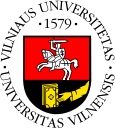 SOCIALINĖS APSAUGOS EKONOMIKA
Šiek tiek istorinio konteksto...
2003 metų reformos esmė ir tikslai
REFORMOS ESMĖ: šalia einamojo finansavimo senatvės pensijų sistemos steigiama ją papildanti ir dalinai pakeičianti kaupimu pagrįsta sistema.
3
2003 m. reformos esmė ir tikslai
"Baltojoje knygoje"(2000) deklaruoti reformos tikslai:
pakeisti pensijų sistemą taip, kad sulaukę pensinio amžiaus žmonės gautų didesnes pajamas nei iki šiol, tačiau perskirstymas būtų ne padidintas, bet sumažintas; 
finansiškai subalansuoti socialinio draudimo pensijų sistemą taip, kad ji galėtų artimiausiais metais veikti be finansinio deficito; 
paskatinti taupymą šalyje bei sumažinti mokesčių vengimą.
Tiesiogiai nedeklaruoti, bet numanomi tikslai
 užtikrinti apsaugą senatvėje skirtingais mechanizmais,  derinant viešąjį ir privatų sektorius ir taip sumažinant riziką;
pritaikyti pensijų sistemą būsimam visuomenės senėjimui, sumažinant būsimus socialinio draudimo įsipareigojimus;
 paskatinti šalies kapitalo rinkų ir finansinės infrastruktūros plėtrą;
rasti geresnį balansą tarp socialinio solidarumo ir individualios atsakomybės už apsaugą senatvėje.
4
Pensijų sistemos pakopos
PENSIJŲ SISTEMOS PAKOPOS:
Pirmoji pakopa (arba pirmosios pakopos 1 lygis): Einamojo finansavimo pakopa, kurioje išmokos finansuojamos einamosiomis privalomomis įmokomis.
Antroji pakopa (arba pirmosios pakopos 2 lygis): Kaupimo iš privalomų įmokų pakopa, kurioje išmokos finansuojamos iš asmeninėse sąskaitose sukauptų lėšų, gautų nukreipus dalį privalomų socialinio draudimo įmokų į asmenines sąskaitas pensijų fonduose.
 Trečioji pakopa: Kaupimo iš laisvanoriškai mokamų papildomų įmokų pakopa, kurioje išmokos taip pat finansuojamos iš asmeninėse sąskaitose sukauptų lėšų.
5
Dalyvavimo kaupime pasekmės
Dalyvavimas nuo pat pradžių buvo savanoriškas, bet, sykį pradėjus, pasitraukti nebuvo galima.
Dalyvavimas kaupime neturėjo įtakos dalyvio netekto darbingumo pensijos dydžiui, našlių ir našlaičių pensijos dydžiui bei pagrindinei (bendrajai) senatvės pensijos daliai.
Papildoma (individualioji) socialinio draudimo senatvės pensijos dalis buvo mažinama tik už dalyvavimo metus proporcingai kaupimui tenkančiai įmokų tarifo daliai.
6
Pensijų kaupimo įmokų tarifas
*Iki 2009 liepos 1 d. - 3%
Iš pradžių kaupiamoji dalis buvo didinama pagal numatytą planą, bet dėl krizės teko sumažinti įmokų tarifą. Iš pradžių buvo ketinta grįžti prie 5,5% lygio ar net aukštesnio, bet dėl finansinių priežasčių šių ketinimų atsisakyta ir nuo 2014 m. įvykdyta  vadinamoji "2+2+2" reforma.
Koeficiento mažinimo proporcijos
Visas tarifas pensijai buvo 23,3 + 3
8
Pensijų kaupimo įmokų buvęs ir planuotas tarifas nuo 2014 m. "2+2+2"
Užuot grįžus prie ankstesnės tvarkos, sistema nuo 2014 m. buvo reformuota
Apdraustojo įmoka skaičiuojama nuo pajamų, nuo kurių skaičiuojamos valstybinio socialinio draudimo įmokos.

Valstybės įmoka skaičiuojama nuo užpraeitų metų keturių ketvirčių šalies ūkio darbuotojų vidutinio mėnesinio bruto darbo užmokesčio vidurkio.
9
Pasirinkimas iki 2013 lapkričio 30 d.
Pasirinkimo galimybę turėjo tik tie, kas iki 2013 sausio 1 d. jau tapo kaupimo dalyviais, kadangi privaloma atsižvelgti į jų lūkesčius, suformuotus ankstesnėmis dalyvavimo sąlygomis. 
2013-ais pasirašantys sutartis galėjo dalyvauti tik nauja (2+2+2) tvarka.
Trys galimybės ankstesniems dalyviams:
Nutraukti kaupimą ir sugrįžti į Sodrą. Sumokėtos į fondus lėšos tada laukia iki senatvės pensijos amžiaus ir bus išmokėtos. 
Kaupti ir toliau pagal senąją tvarką, neprisidedant savomis lėšomos (default versija). Tada įmokos į fondus nuo 2014 yra 2%,  nuo 2020 būtų 3,5%.
Dalyvauti prisidedant savo lėšomis nauja (2+2+2) tvarka.
10
Pasirinkimo rezultatai
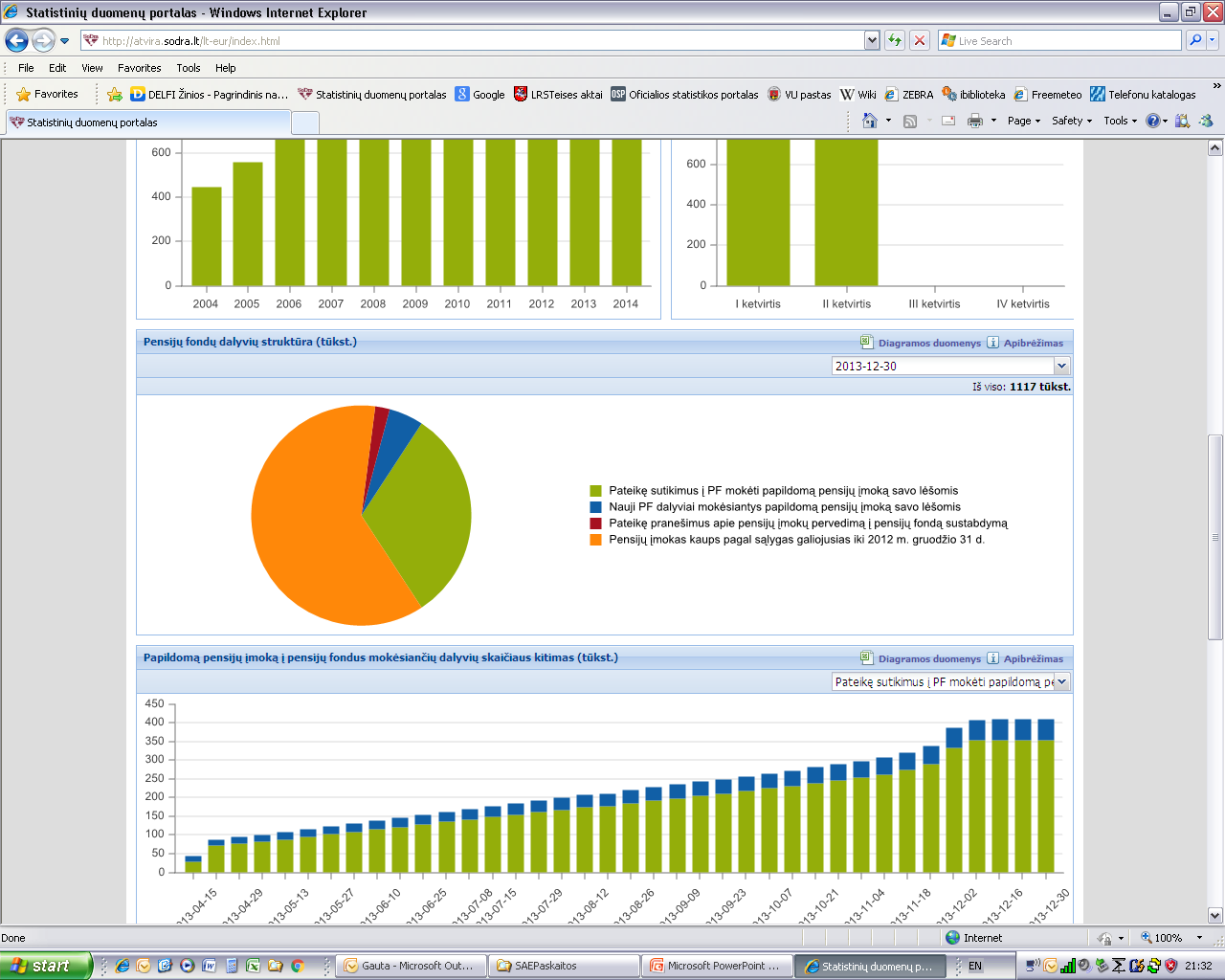 2 proc. pasitraukė iš antrosios pakopos.
61 proc. liko dalyvauti "sena tvarka"
37 proc.(su naujais dalyviais) pasirinko naująją sistemą
11
II pakopos pensijų fondų vieneto vertės pokyčiai, procentais
Pensijų fondo vieneto vertės pokytis įvertina atskaitymus nuo turto, tačiau neįvertina atskaitymų nuo įmokų, dėl to grynoji grąža yra mažesnė.
12
Kaupimo finansavimas nuo 2014 metų
Milijonai eurų
13
Vieno tyrimo rezultatai
2004-2012 vidutinio uždarbio gavėjas, dėl dalyvavimo kaupime  prarado iš “Sodros” 31,80 litų (€9,2) per mėnesį. Užtat sukaupė (priklausomai nuo fondo lentelėje nurodytas sumas (apie €2000). Palyginus su baziniu anuitetu, panašu, kad, nors ir nedaug, bet dalyviai laimėjo. 
Tačiau palyginus su komerciniu anuitetu (27 litai vietoj 34,64 litų akcijų fondų atveju), ko gero, pralaimėjo. Be to, anuiteto nenumatoma indeksuoti.
Pakartojus tyrimą 2004 - 2018 metų laikotarpiui, įvertinta, kad vidutinio uždarbio gavėjas, dėl dalyvavimo kaupime  praras iš  "Sodros" apie 15 eurų per mėnesį, tačiau sukaups apie 5000 eurų. Tai galėtų duoti apie 22 eurų anuitetinę išmoką, bet Sodros 15 eurų indeksavimas gali šį dydį greitai pralenkti.
14
Kodėl buvo siūloma reformuoti dar kartą
Neužtikrinantis pakankamos pensijos kaupimas (2 proc. ar net 2+2+2 nuo mažų algų);
 Dominuojanti vienkartinė išmoka – „neteisingas“ pensijos pakaitalas;
 Kaupimas vykdomas dabartinių pensininkų (Sodros pajamų) sąskaita;
 Neracionalus fondų pasirinkimas.
15
2018 m. birželio 28 d. reforma
Lietuvos Respublikos pensijų kaupimo įstatymo 
Nr. IX-1691 nauja redakcija 
(keičiama 2018 m. birželio 28 d. įstatymu Nr. XIII-1360) 

 Naikinamas pensijų sistemos reformos įstatymas.

 Atsisakoma pensijų pakopų: pensijų kaupimui mokamos įmokos nebelaikomos socialinio draudimo įmokų kaupiamąja dalimi. Lieka „pensijų kaupimas“ ir „papildomas savanoriškas pensijų kaupimas“.

Jokios „Baltosios knygos“ ar gilesnių teorinių pagrindimų, kam to reikia, šiuo atveju nebuvo.
16
2+2+2  0+4+2  0+3+1,5
Kaip buvo
SODRA
2 (asmens sd)
Asmens sąskaita II pakopos fonde
2 (asmuo)
2 (valstybė)
Kaip „reformavo“
4 (asmuo)
Asmens sąskaita II pakopos fonde
2 (valstybė)
17
Pasirinkimas iki 2019 birželio 30 d.
Default opcija: dalyvavęs 2+2+2 sistemoje tampa 3+1,5 sistemos dalyviu; dalyvavęs tik 2 proc. lygyje 2019 m. tampa 1,8+0,3 dalyviu su laipsnišku perėjimu į pilną dalyvavimą.
Tačiau buvo galima 
nutraukti dalyvavimą arba 
sustabdyti įmokų mokėjimą. 
Reikėjo pateikti prašymą iki 2019-06-30.
Nutraukus dalyvavimą, sumokėtos sumos grąžinamos į Sodrą, o ji AV skaičiaus už dalyvavimo laikotarpį nemažina, net jei grąžinama mažiau, negu sumokėta. Viršijančios iš Sodros savo metu pervestas lėšas sumos (fondų uždirbtos, sumokėtos paties asmens ir valstybės) „įskaitomos kaip pervedimo metais VSDF biudžeto gautos asmens pensijų socialinio draudimo įmokos individualiajai pensijos daliai“
18
Pasirinkimas iki 2019 birželio 30 d.
Sustabdžius įmokų mokėjimą dalyvių sukauptos lėšos „lieka jų pensijos sąskaitoje“ iki tol, kol jų pensijų kaupimas pasibaigia. Šiems asmenims, nepaisant amžiaus, ne daugiau kaip 3 kartus taikoma [automatinio] įtraukimo procedūra. Jei jie neatsisako dalyvauti, tampa dalyviais [atitinkamame tiksliniame fonde]. Jie gali bet kada pareikšti norą toliau dalyvauti, nelaukdami įtraukimo procedūros taikymo.
„Nepaisant amžiaus“ liečia tik gimusius po 1954 sausio 1 d. Gimusieji anksčiau turi sudaryti pensijų išmokų sutartį; jei iki birželio 30 d. nesudaro, jų lėšos perkeliamos į turto išsaugojimo pensijų fondą.
19
Pasirinkimo rezultatai
2019 m. sausio 1 d. buvo 1,298 mln. veikiančių antros pakopos pensijų kaupimo sutarčių, o liepos mėnesį – 1,132 mln.
Į „Sodrą“ lėšas perkėlusių ir kaupimą nutraukusių 41 tūkst. gyventojų grąžinta 82,92 mln. eurų, iš kurių 67,96 mln. eurų pensijų fondams buvo pervedusi pati „Sodra“.
20
PENSIJŲ KAUPIMAS

 (Dalyvio lėšomis mokamos pensijų įmokos ir iš valstybės biudžeto lėšų už dalyvį mokamos pensijų įmokos kaupimas)
21
Dalyvavimas pensijų kaupime
Kas gali dalyvauti 
visi asmenys, nesukakę senatvės pensijos amžiaus ir turintys draudžiamųjų pajamų, nuo kurių privalomai skaičiuojamos pensijų socialinio draudimo įmokos. Dalyviai registruojami Dalyvių ir sutarčių registre, kurio valdytoja ir tvarkytoja yra Sodra.
Automatinis įtraukimas
Nuo 2019 m. sausio 1 d. kas trejus metus pilnamečiai asmenys, kurie įtraukimo į pensijų kaupimą metų sausio 1 dieną yra jaunesni kaip 40 metų amžiaus (drausti pensijų draudimu) įtraukiami į pensijų kaupimą. Pensijų įmokos už įtrauktus į pensijų kaupimą asmenis pradedamos skaičiuoti nuo įtraukimo į pensijų kaupimą metų liepos 1 dienos. 
Sodra tokį asmenį turi informuoti iki sausio 31 d., kad jis iki birželio 30 dienos sudarytų pensijų kaupimo sutartį su pasirinkta pensijų kaupimo bendrove arba atsisakytų dalyvauti kaupime raštu, asmeniškai ar per Sodros informacinę sistemą.
Neatsisakęs dalyvauti ir nepasirinkęs bendrovės asmuo Sodros atsitiktine tvarka bus atsitiktine tvarka priskirtas kuriai nors pensijų kaupimo bendrovei ir kaups pensijų įmokas jo gimimo datą atitinkančiame tikslinės grupės pensijų fonde. 
Vyresni kaip 40 metų asmenys gali tapti dalyviais, sudarydami pensijų kaupimo sutartis su pasirinkta pensijų kaupimo bendrove savo iniciatyva.
22
Dalyvavimo pradžia
Dalyvavimo pradžia
Dalyvavimas prasideda įsigaliojus pensijų kaupimo sutarčiai tarp dalyvio ir pensijų kaupimo bendrovės arba dalyvį (automatiškai) įtraukus, jei jis nustatyta tvarka neatsisakė. Atsisakyti galima iki įtraukimo ir net 30 dienų po sutarties sudarymo.
23
Pensijų fondai
Kiekviena pensijų kaupimo bendrovė turi įsteigti ir valdyti 
visoms tikslinėms pensijų fondų dalyvių grupėms skirtus tikslinės grupės pensijų fondus ir 
vieną turto išsaugojimo pensijų fondą. 
Pensijų fondo pavadinime turi būti nurodyta fondo rūšis (tikslinės grupės ar turto išsaugojimo pensijų fondas). 
Pensijų kaupimo bendrovė įtraukiamam į pensijų kaupimą asmeniui privalo pasiūlyti kaupti pensijų įmokas dalyvio amžių atitinkančiame tikslinės grupės pensijų fonde. 
Jeigu asmuo pageidauja kaupti pensijų įmokas ne jo amžių atitinkančiame tikslinės grupės pensijų fonde, jis turi tokią teisę, bet privalo būti įspėtas dėl galimos rizikos
Vienu metu dalyvauti galima tik viename pensijų fonde.
24
Tikslinės grupės pensijų fondai
Tikslinės pensijų fondų dalyvių grupės pensijų fondas – tikslinės pensijų fondų dalyvių grupės gyvenimo ciklo investavimo strategiją įgyvendinantis pensijų fondas, kurio investicijų portfelis sudaromas ir valdomas siekiant užtikrinti optimalų rizikingų ir mažiau rizikingų turto klasių santykį atsižvelgiant į likusią šio fondo dalyvių dalyvavimo pensijų kaupime trukmę, kad dalyvis gautų didžiausią investicijų naudą visu kaupimo laikotarpiu. 
Pensijų kaupimo bendrovės nuo 2019 privalo turėti tikslinės grupės pensijų fondus šioms tikslinėms pensijų fondo dalyvių grupėms: 
1) 1954–1960 gimimo metų dalyvių; 
2) 1961–1967 gimimo metų dalyvių; 
3) 1968–1974 gimimo metų dalyvių; 
4) 1975–1981 gimimo metų dalyvių; 
5) 1982–1988 gimimo metų dalyvių; 
6) 1989–1995 gimimo metų dalyvių; 
7) 1996–2002 gimimo metų dalyvių.
Tikslinės grupės pensijų fondas veikia tol, kol visi jo dalyviai sukanka senatvės pensijos amžių ir kartu su jiems priklausančiu pensijų turtu perkeliami į turto išsaugojimo pensijų fondą. Turto išsaugojimo pensijų fondo veiklos trukmė yra neribota.
25
Turto išsaugojimo pensijų fondas
Pensijų turto išsaugojimo pensijų fondas – pensijų fondas, kuris sudaromas ir valdomas siekiant apsaugoti dalyvio sukauptą pensijų turtą nuo infliacijos rizikos ir kiek įmanoma labiau apriboti dalyviui tenkančią investavimo riziką. 

Į turto išsaugojimo pensijų fondą kartu su jiems priklausančiu pensijų turtu perkeliami senatvės pensijos amžių sukakę tikslinės grupės pensijų fondo dalyviai, kurie per vieną mėnesį nuo senatvės pensijos amžiaus sukakties dienos nesudaro pensijų išmokos sutarties, taip pat mirusių dalyvių pensijų turtas, kol jis nėra paveldėtas.
26
Dalyvavimo pabaiga ir dalyvio teisės
Pensijų kaupimas baigiasi, kai: 
dalyvis sukanka senatvės pensijos amžių ir pagal pensijos išmokos sutartį jam išmokama visa pensijų išmoka; 
dalyvis miršta; 
teismo sprendimu pensijų kaupimo sutartis pripažįstama negaliojančia.
Kitaip nutraukti dalyvavimo negalima: jis baigiasi tik sukakus senatvės pensijos amžių ar mirus.
Dalyvis turi teisę (net ir tuo atveju, kai jo vardu nemokamos įmokos):
gauti iš pensijų kaupimo bendrovės informaciją apie jo pensijos sąskaitoje įrašytus pensijų fondo vienetus ir jų vertę, lėšų investavimo strategiją ir pagal ją gautą investicinę grąžą (...), 
ne ilgiau kaip 12 mėnesių (iš karto ar dalimis) per visą dalyvavimo pensijų kaupime laikotarpį nustatyta tvarka sustabdyti pensijų įmokų pervedimus į pensijos sąskaitą;
nukelti pensijų išmokos mokėjimo pradžią; 
testamentu palikti jam priklausančią pensijų turto dalį.
Dalyvavimo pasikeitimai
Dalyvis turi teisę kartą per metus nemokamai pereiti į kitą pensijų fondą toje pačioje pensijų kaupimo bendrovėje.
Dalyvis turi teisę pereiti į kitos pensijų kaupimo bendrovės valdomą pensijų fondą, kai jo vardu į pensijų fondą yra pervesta bent viena pensijų įmoka   padengdamas tik pensijų kaupimo bendrovės išlaidas, iš kurios valdomo pensijų fondo pereinama. 
Dalyvio perėjimo į kitos ar tos pačios pensijų kaupimo bendrovės valdomą pensijų fondą išlaidas sudaro tik pensijų kaupimo bendrovės patiriamos pensijų sąskaitos uždarymo ir lėšų pervedimo išlaidos. Šios išlaidos negali viršyti 0,05 procento dalyvio vardu pervedamų piniginių lėšų.
28
Pensijų įmokos
Pensijų įmoka mokama dalyvio ir valstybės biudžeto lėšomis
Pensijų įmokos dydis yra 3 procentai dalyvio pajamų, nuo kurių skaičiuojamos valstybinio socialinio draudimo įmokos (netaikant „grindų“) 
Iš valstybės biudžeto už dalyvį mokamos pensijų įmokos dydis yra 1,5 procento statistikos paskelbto užpraeitų metų keturių ketvirčių šalies ūkio darbuotojų vidutinio mėnesinio bruto darbo užmokesčio vidurkio. (€ 23,85  2023 m.)






Dalyvio pageidavimu jau nuo 2019 m. galėjo būti mokamos 2023 metams numatytos įmokos. Be to, kartu su 3 procentų pensijų įmoka dalyvis į pensijos sąskaitą gali mokėti savo pasirinkto dydžio papildomą pensijų įmoką. Mokėti pensijų įmokas dalyvio naudai gali ir dalyvio darbdavys (darbdaviai)
Už vieną iš tėvų, auginantį vaiką iki 3 metų ir gaunantį vaiko priežiūros išmoką arba draudžiamą pensijų socialiniu draudimu valstybės lėšomis, į pensijų fondą pervedama 1,5 procento šalies VDU iš valstybės biudžeto lėšų
29
Pensijų įmokų administravimas
Dalyvio lėšomis mokamos pensijų įmokos kartu su kitomis privalomomis valstybinio socialinio draudimo įmokomis draudėjų apskaičiuojamos ir pervedamos Sodrai įstatymo nustatyta tvarka. 
Sodra, remdamasi Dalyvių ir sutarčių registre esančia informacija apie dalyvius ir jų pasirinktus pensijų fondus, už kiekvieną dalyvį perveda pensijų įmokas atitinkamiems pensijų kaupimo bendrovių valdomiems pensijų fondams. 
Pensijų įmokas iki jų pervedimo Sodra laiko patikėjimo teisės pagrindais banke atskirai nuo kitų lėšų. 
Sodros veiklos sąnaudas, susijusias su pensijų įmokų surinkimu ir pervedimu, atlygina pensijų kaupimo bendrovės pagal patvirtintą kompensuojamąjį dydį. Dydis, skirtas Sodros sąnaudoms kompen-suoti, tvirtinamas biudžeto rodiklių patvirtinimo įstatymu. 

Ir kuo gi čia kitaip, negu buvo?
30
Pensijų kaupimo vykdytojai
Pensijų kaupimo bendrovė – 
pensijų fondų valdymo įmonė, veikianti pagal Papildomo savanoriško pensijų kaupimo įstatymą ar Kolektyvinio investavimo subjektų įstatymą arba
gyvybės draudimo įmonė, veikianti pagal Draudimo įstatymą, 
turinčios priežiūros institucijos išduotą licenciją Lietuvos Respub-likos teritorijoje užsiimti pensijų kaupimo veikla.

Taigi pensijų kaupimo bendrovės yra dviejų rūšių:
valdymo įmonės,
draudimo įmonės.
Pensijų kaupimo bendrovė privalo nuolat vykdyti priežiūros institucijos nustatytus kapitalo pakankamumo ir kitus reika-lavimus.
31
Pensijų turtas
Pensijų fondą sudarantis pensijų turtas yra jo dalyvių bendroji dalinė nuosavybė. 
Dalyvio dalis bendrojoje nuosavybėje nustatoma pagal jo pensijų sąskaitoje įrašytų pensijų fondų vienetų skaičių. Pensijų kaupimo bendrovė pensijų turtą valdo, naudoja ir juo disponuoja turto patikėjimo teisės pagrindais. 
Kiekvieną pensijų fondą sudarantis pensijų turtas turi būti atskirtas nuo kito pensijų kaupimo bendrovės turto ir kitų tos pačios pensijų kaupimo bendrovės valdomų pensijų fondų pensijų turto. 
Į pensijų turtą draudžiama nukreipti išieškojimą pagal pensijų kaupimo bendrovės ir pensijų fondo dalyvių prievoles.
32
Atskaitymai iš pensijų turto
Atskaitymai iš pensijų turto pensijų kaupimo bendrovės naudai turi būti numatyti pensijų fondo taisyklėse ir pagal kiekvieną sutartį sudaro ne daugiau kaip : 2019 – 0,8%;  2020 – 0,65%;  nuo 2021 – 0,5% pensijų fonde dalyvio pensijų sąskaitoje apskaičiuotų lėšų vidutinės metinės vertės. 
Be to, atskaitymai sudaro tik 0,4%, jei pensijų kaupimo bendrovės valdomo bendro pensijų fondų turto vidutinė metinė vertė sudaro 2,5 mlrd. eurų arba daugiau. 
Turto išsaugojimo pensijų fonde atskaitymai tik 0,2%. 
Kitokie atskaitymai (pvz, valiutos keitimo sąnaudų) draudžiami.
Anksčiau buvę atskaitymai nuo dalyvio vardu įmokėtų įmokų: iki 2013 m. ne daugiau 10% įmokų, 2013 – ne daugiau 2%;  2014 – 1,5%;  2015 - 1%; 2016 – 0,5%; nuo 2017 – nėra. (faktiškai buvo nuo 0 iki 3%)
33
Pensijų išmokos iš kaupimo (nuo 2020)
Pensijų išmokų rūšys: 
pensijų anuitetas, kurį remdamasi draudimo principais moka Sodra (pensijų anuiteto mokėtojas); 
vienkartinė pensijų išmoka; 
periodinės pensijų išmokos. 

Teisę gauti pensijų išmoką iš pensijų fondų dalyviai įgyja tik sukakę senatvės pensijos amžių. Išankstinės socialinio draudimo pensijos skyrimas taip pat suteikia teisę gauti ir išmoką iš pensijų fondų.. 
Nepateikus kaupimo bendrovei prašymo pensijų išmokos sutarčiai sudaryti, laikoma, kad dalyvis pasinaudojo teise atidėti išmokos mokėjimą ir lieka dalyviu toliau.
Pensijų kaupimo bendrovė privalo informuoti dalyvį, kuriam iki senatvės pensijos amžiaus yra likę ne mažiau negu 3 mėnesiai, apie dalyvio perkėlimą į turto išsaugojimo pensijų fondą, jam sukakus senatvės pensijos amžių ir pensijų išmokų rūšis ir jų gavimo sąlygas bei tvarką.
34
Pensijų išmokos iš kaupimo
Kai dalyvio vardu pensijų fonde sukauptas pensijų turtas yra mažesnis arba lygus 5000 (5403 nuo 2023m.) eurų, mokama vienkartinė pensijų išmoka. 
Kai dalyvio vardu pensijų fonde sukauptas pensijų turtas yra didesnis kaip 5403 eurų, bet mažesnis kaip 10000 (10 807 nuo 2023m.)  eurų, dalyviui mokamos periodinės pensijų išmokos. 
Kai dalyvio vardu pensijų fonde sukauptas pensijų turtas yra lygus arba didesnis kaip 10 807 eurų, dalyvis privalo su pensijų anuiteto mokėtoju sudaryti pensijų anuiteto sutartį. 
Dalyvis, kurio vardu pensijų fonde sukauptas pensijų turtas yra didesnis kaip 60 000 (64841 nuo 2023m.) eurų, turi teisę sukauptą pensijų turto dalį, viršijančią šią sumą, gauti iš pensijų kaupimo bendrovės vienkartine pensijų išmoka.
Asmuo, įgijęs teisę į vienkartinę ar periodines pensijų išmokas, gali vietoj jų įsigyti pensijų anuitetą.  

Nurodyti dydžiai eurais kas 5 metus indeksuojami Vyriausybės įgaliotos institucijos nustatyta tvarka, atsižvelgiant į Lietuvos statistikos departamento skaičiuojamo Lietuvos suderinto vartotojų kainų indekso ir mirtingumo kitimo tendencijas.
35
Pensijų išmokos : vienkartinė
Dalyvio, įgijusio teisę į vienkartinę pensijų išmoką, pensijos sąskaitoje esantys pensijų fondo vienetai konvertuojami į pinigines lėšas kitos darbo dienos, einančios po rašytinio prašymo dėl pensijų išmokos mokėjimo gavimo pensijų kaupimo bendrovėje dienos, pensijų fondo vienetų verte. 
Vienkartinė pensijų išmoka pensijų išmokos gavėjui išmokama pensijų išmokos sutartyje nurodytą dieną, bet ne vėliau kaip per 30 kalendorinių dienų nuo pensijų išmokos sutarties sudarymo dienos. Vienkartinė pensijų išmoka, neišmokėta dėl pensijų išmokos gavėjo mirties, paveldima Civilinio kodekso nustatyta tvarka.
36
Pensijų išmokos : periodinė
Pensijų kaupimo bendrovės dalyviui per mėnesį mokėtinos periodinės išmokos dydis yra nustatomas priežiūros institucijos (Lietuvos Banko) nustatyta tvarka. 
Pensijų išmokos sutartyje turi būti nurodyta mėnesio diena, kurią bus mokama išmoka bei mokėjimo periodiškumas (ne rečiau kaip vieną kartą per 3 mėnesius). Periodinių pensijų išmokų suma, neišmokėta dėl gavėjo mirties, yra paveldima Civilinio kodekso nustatyta tvarka. 
Periodinės išmokos mėnesinis dydis: PI = VS/T (VS – vienetų skaičius, T – mokėjimo trukmė mėnesiais  iki 85 metų sukakties.
€5403/240 = €22,51 (mažiausia periodinė išmoka 20 m.)
 Periodinės pensijų išmokos dydis vienetais turi būti nurodytas pensijų išmokos sutartyje ir nesikeisti visą periodinių pensijų išmokų mokėjimo laikotarpį. 
Pensijų išmokos sutartyje taip pat turi būti pateiktas įspėjimas, kad vieneto vertė gali tiek padidėti, tiek sumažėti, todėl periodinės pensijų išmokos dydis eurais gali kisti.
37
Pensijų išmokos : apie periodinę smulkiau
Periodinės išmokos mėnesinis dydis: PI = VS/T (VS – vienetų skaičius, T – mokėjimo trukmė mėnesiais  iki 85 metų sukakties.

Sakykim, asmuo periodinės išmokos skyrimo metu turi 600 vienetų po 10 eurų, taigi viso €6000. 
Nuo 65 metų iki 85 metų yra 20 metų arba 240 mėnesių.
Todėl jam nustatoma mokėti 600/240 = 2,5 vieneto per mėnesį. 
Kol vieneto vertė yra €10, mėnesinė išmoka 2,5∙ €10 = €25.
 Jei pensijų kaupimo bendrovei gerai sekasi, ir vieneto vertė pakyla iki €12, tai išmoka bus 2,5∙ €12 = €30
Jei pensijų kaupimo bendrovei blogai sekasi, ir vieneto vertė krinta iki €8, tai išmoka bus 2,5∙ €8 = €20.
38
Pensijų anuitetas
Pensijų anuitetas -  dalyviui iki gyvos galvos mokama periodinė pensijos išmoka, kurios visa išmokėjimo rizika tenka pensijų anuiteto mokėtojui. 
Pensijų anuiteto rūšys : 
standartinis pensijų anuitetas. Anuiteto mokėtojas pensijų išmokų gavėjui iki gyvos galvos periodiškai moka vienodo dydžio pensijų išmokas, kurių mokėjimas nutrūksta pensijų anuitetą įsigijusiam dalyviui mirus. Standartinis pensijų anuitetas nepaveldimas. 
Standartinis pensijų anuitetas privalo būti įsigytas už visą dalyvio vardu pensijų fonde sukauptą pensijų turtą (neviršijantį 64841eurų) 

standartinis pensijų anuitetas su garantuojamu mokėjimo laikotarpiu. Pensijų anuiteto gavėjui iki gyvos galvos periodiškai mokamas pensijų anuitetas. 
Jei pensijų anuiteto gavėjas miršta nesibaigus numatytam garantuojamam mokėjimo laikotarpiui, tuomet už likusį garantuojamą mokėjimo laikotarpį sumą priklausanti vienkartinė pensijų anuiteto išmoka paveldima.
39
Pensijų anuitetas
atidėtasis pensijų anuitetas. Anuiteto mokėtojas pensijų išmokų gavėjui, sukakusiam 85 metų amžių, pradeda mokėti ir iki gyvos galvos periodiškai moka vienodo dydžio pensijų išmokas, kurių mokėjimas nutrūksta pensijų anuitetą įsigijusiam dalyviui mirus. Atidėtasis pensijų anuitetas nepaveldimas. 
Atidėtasis pensijų anuitetas įsigyjamas už dalį dalyvio vardu pensijų fonde sukauptų lėšų, kurią apskaičiuoja pensijų anuiteto mokėtojas, pateikdamas dalyviui atitinkamą pasiūlymą. Likusi turto dalis išmokama periodinėmis pensijų išmokomis.
Skaičiuoklė: https://www.sodra.lt/lt/skaiciuokles/pensiju-anuitetu-skaiciuokle
40
Pensijų anuitetas: orientaciniai dydžiai iš €12000
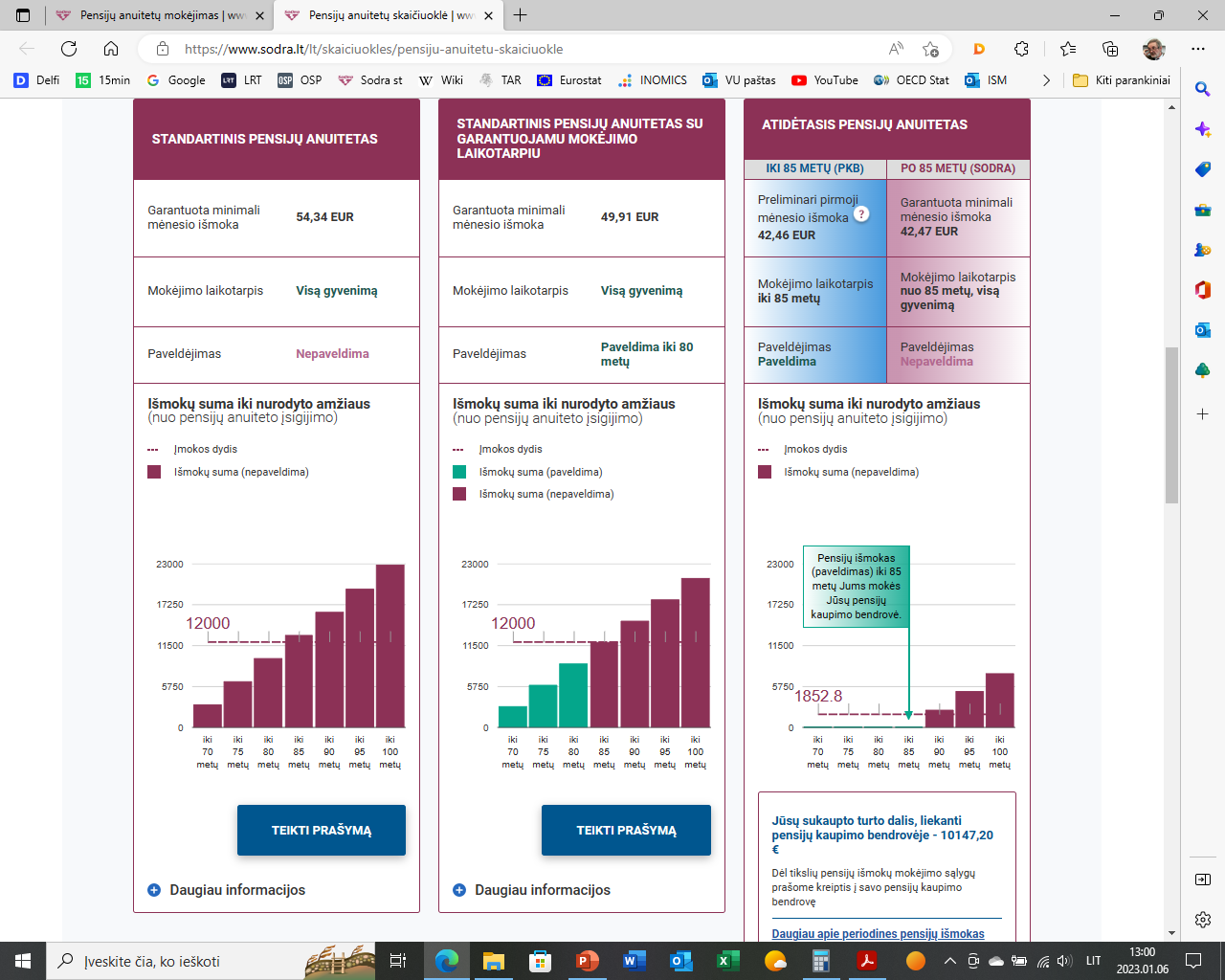 41
Pensijų anuiteto pasirinkimas ir sutartis
Dalyvis, įsigyjantis pensijų anuitetą, turi teisę pasirinkti vieną iš nustatytų pensijų anuiteto rūšių. 
Dalyvis pateikia pensijų anuiteto mokėtojui duomenis, reikalingus pensijų anuiteto rūšiai pasirinkti. Pensijų anuiteto mokėtojas pateikia pasiūlymą dėl dalyviui mokėtino pensijų anuiteto dydžio pagal kiekvieną anuiteto rūšį. Dalyvis, gavęs anuiteto mokėtojo pasiūlymą, turi pasirinkti pensijų anuiteto rūšį ir iki pasiūlymo galiojimo pabaigos kreiptis į pensijų anuiteto mokėtoją dėl pensijų anuiteto sutarties sudarymo.
Pensijų anuitetas mokamas šios sutarties, apmokėtos vienkartine įmoka iš dalyvio vardu pensijų fonde sukaupto pensijų turto, pagrindu. Šią vienkartinę įmoką pensijų anuiteto mokėtojui perveda pensijų kaupimo bendrovė su dalyviu sudarytos pensijų išmokos sutarties pagrindu. 
Pensijų anuiteto mokėtojui draudžiama atsisakyti sudaryti ar kitaip vengti sudaryti pensijų anuiteto sutartį su dalyviu, įgijusiu teisę į pensijų išmoką. Sudarant pensijų anuiteto sutartį, draudžiama bet kokia forma reikalauti dalyvio sveikatos patikrinimo duomenų ir juos naudoti. 
Pensijų anuitetas mokamas buvusiam dalyviui ne rečiau kaip vieną kartą per 3 mėnesius iki gyvos galvos.
42
Pensijų anuiteto mokėtojo prievolės
Pensijų anuiteto mokėtojui [Sodrai] mutatis mutandis taikomi Draudimo įstatymo reikalavimai, reglamentuojantys aktuarinę funkciją, techninius atidėjinius, jų skaičiavimą, turto, dengiančio techninius atidėjinius, investavimą. 
Priežiūros institucija nustato draudimo techninių atidėjinių skaičiavimo, atsižvelgiant į įsipareigojimus pagal pensijų anuitetų sutartis, tvarką ir metodiką. 
Turtas, dengiantis techninius atidėjinius, turi būti atskirtas, valdomas ir saugomas atskirai nuo kito pensijų anuiteto mokėtojo turto ir gali būti naudojamas tik įsipareigojimams pagal pensijų anuiteto sutartis vykdyti. 
Priežiūros institucija mutatis mutandis vykdo šių reikalavimų laikymosi priežiūrą Draudimo įstatymo nustatyta tvarka.
43
Pensijų anuitantų pasiskirstymas
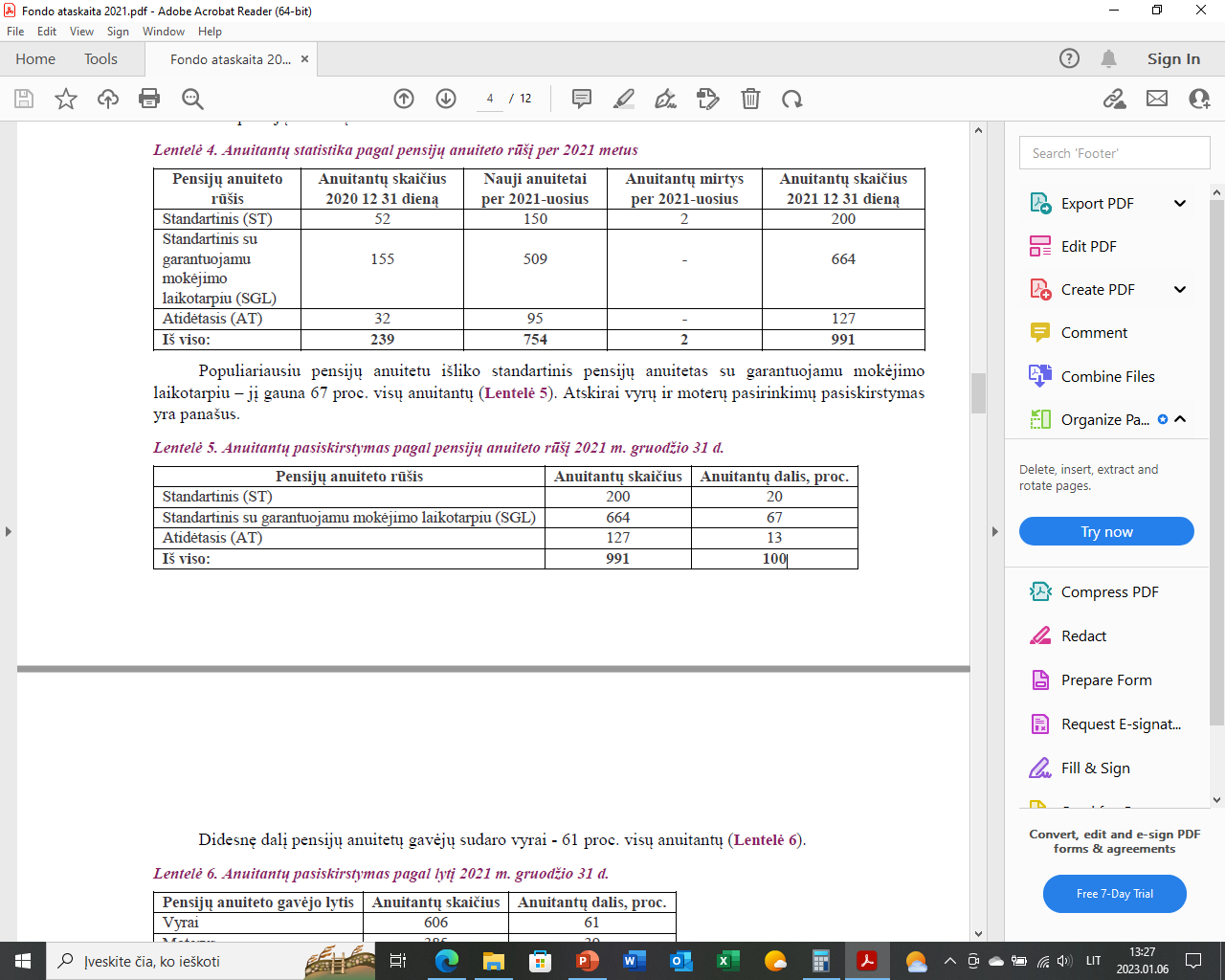 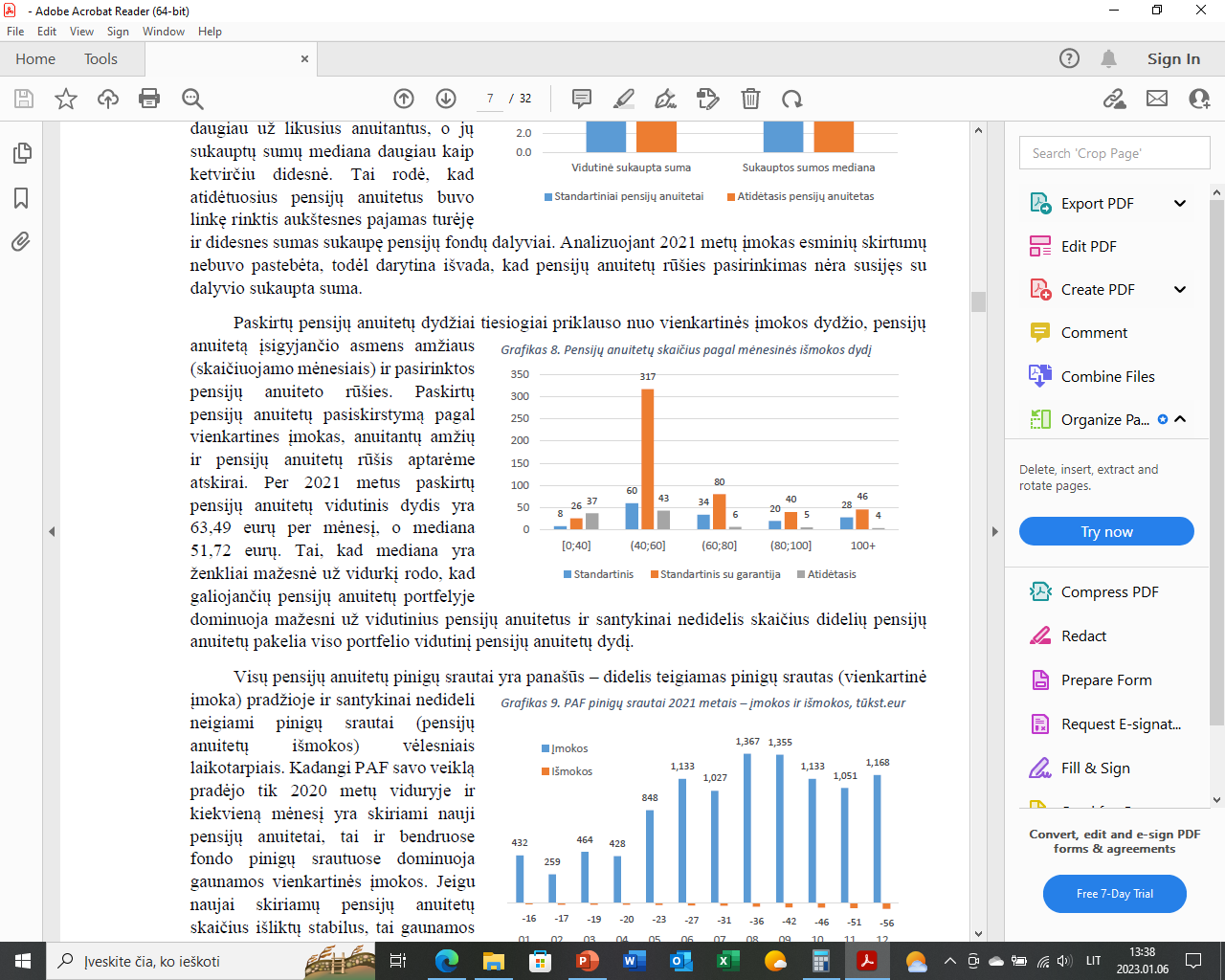 2021 metais paskirtų anuitetų vidutinis mėn. dydis yra 63,49 eurų, o mediana 51,72 eurų.
 
Tai, kad mediana yra ženkliai mažesnė už vidurkį rodo, kad galiojančių pensijų anuitetų portfelyje dominuoja mažesni už vidutinius pensijų anuitetus ir santykinai nedidelis skaičius didelių pensijų anuitetų pakelia viso portfelio vidutinį pensijų anuitetų dydį.
https://www.sodra.lt/lt/pensiju-anuitetu-fondo-periodines-ataskaitos„
44
Investavimo strategijos
Tikslinės grupės pensijų fondų investicijų portfelis sudaromas ir valdomas laikantis investavimo strategijos, grindžiamos rizikingų ir mažiau rizikingų turto klasių optimaliu santykiu atsižvelgiant į konkretaus tikslinės grupės pensijų fondo likusį veiklos laikotarpį. Investavimo strategija tvirtinama visam fondo veiklos laikotarpiui fondo steigimo metu. Pensijų fondo veiklos laikotarpiu pensijų fondo turto sudėtis tolygiai kinta mažinant pensijų fondo prisiimamą investavimo riziką ir didinant mažiau rizikingų turto klasių dalį atitinkamo pensijų fondo investicijų portfelyje. 

Turto išsaugojimo pensijų fondo investavimo strategija grindžiama investavimu į mažiausios rizikos turto klasių finansines priemones ir kitą turtą, kuris galėtų apsaugoti sukauptą pensijų turtą nuo infliacijos rizikos. Investavimo strategija patvirtinama fondo steigimo metu. Turto išsaugojimo pensijų fondo investicijų portfelis sudaromas ir valdomas siekiant apsaugoti sukauptą pensijų turtą nuo infliacijos rizikos, kartu kiek įmanoma labiau ribojant dalyviui tenkančią investavimo riziką.
45
Turto išsaugojimo pensijų fondo lėšų investavimas
Turto išsaugojimo pensijų fondo lėšos investuojamos tik į: 
valstybės narės arba Ekonominio bendradarbiavimo ir plėtros organizacijos valstybių narių vyriausybių, centrinių bankų ir Europos Centrinio Banko išleistas ar jų garantuotas obligacijas ir kitų formų ne nuosavybės vertybinius popierius; 
kolektyvinio investavimo subjektų, kurių lėšos investuojamos tik į aukščiau nurodytus investavimo objektus, akcijas ar investicinius vienetus; 
ne ilgesniam kaip 12 mėnesių terminui padėtus indėlius, kuriuos galima atsiimti pareikalavus ir kurie yra kredito įstaigose, kurių registruota buveinė yra valstybėje narėje arba kitoje valstybėje, kurioje riziką ribojanti priežiūra yra ne mažiau griežta negu ES; 
išvestines finansines priemones (tik rizikai suvaldyti).

Ne daugiau kaip 20 procentų turto išsaugojimo pensijų fondo grynųjų aktyvų vertės gali būti investuojama į nuosavybės vertybinius popierius ir kolektyvinio investavimo subjektus, investuojančius į nuosavybės vertybinius popierius. Ne daugiau kaip 30 procentų turto išsaugojimo pensijų fondo grynųjų aktyvų vertės gali būti investuojama į kitas negu aukščiau nurodytas obligacijas ir kitų formų ne nuosavybės vertybinius popierius bei į šias priemones lėšas investuojančius kolektyvinio investavimo subjektus.
46
Pensijų turto investavimo ypatumai (21 str.)
Pensijų turtą gali sudaryti tik tokie perleidžiamieji vertybiniai popieriai ir pinigų rinkos priemonės, kurie 
yra įtraukti į prekybą rinkose, pagal Lietuvos Respublikos finansinių priemonių rinkų įstatymą laikomose reguliuojamomis ir veikiančiose valstybėje narėje;
yra įtraukti į prekybą OECD valstybėje narėje esančioje reguliuojamoje rinkoje, veikiančioje pagal nustatytas taisykles, pripažintoje ir visuomenei prieinamoje, jei ši rinka yra nurodyta pensijų fondo taisyklėse. 
Į kitą turtą pensijų turtas investuojamas Papildomo savanoriško pensijų kaupimo įstatymo nustatyta tvarka.
Iki 20 procentų pensijų fondo grynųjų aktyvų gali būti investuojama į kai kurių sąlygų neatitinkančių KIS investicinius vienetus ar akcijas, jeigu tokie KIS prižiūrimi atitinkamų priežiūros institucijų, o priežiūros institucija bendradarbiauja su užsienio valstybės atitinkama priežiūros institucija dvišalių susitarimų pagrindais, jeigu ši valstybė nėra ES ar OECD narė.
Pensijų turtas gali būti investuotas į išvestines investicines priemones tik rizikai valdyti.
47
Priežiūra
Pensijų kaupimo bendrovių valstybinę priežiūrą įstatymų nustatyta tvarka atlieka Lietuvos Bankas.
Pensijų kaupimo veikla vykdoma remiantis priežiūros institucijos patvirtinto-mis standartinėmis pensijų fondų taisyklėmis. Pensijų kaupimo bendrovė, steigianti pensijų fondą, turi patvirtinti pensijų fondo investavimo strategiją, taikomus mokesčius bei atskaitymus ir apie tai pranešti priežiūros institucijai. 
Priežiūros institucija, be kituose įstatymuose nustatytų teisių, turi teisę:
įpareigoti pensijų kaupimo bendrovę perduoti pensijų fondų valdymą; 
įpareigoti pensijų kaupimo bendrovę pakeisti depozitoriumą; 
apriboti arba uždrausti pensijų turto investicijas arba kitaip apriboti disponavimo pensijų turtu teises. 
. http://www.lb.lt/prieziura
Priežiūros institucija teikia Socialinės apsaugos ir darbo ministerijai informaciją apie pensijų kaupimo bendrovių veiklos rezultatus, ir kitą informaciją.
VSDF valdybai priežiūros institucija teikia su pensijų kaupimo veikla susijusią informaciją, būtiną tvarkant Dalyvių ir sutarčių registrą.
VSDF valdyba teikia priežiūros institucijai informaciją apie konkrečios pensijų kaupimo bendrovės valdomų pensijų fondų dalyvius, į pensijų fondo sąskaitą pervestas pinigines lėšas ir kitus duomenis, reikalingus priežiūros institucijai.
48
Faktinė padėtis 2022 m. viduryje
Viena bendrovė (Goindex) pradėjo veiklą 2022 m, viduryje, todėl metų pabaigoje jau bus skaičiuojamos 6 bendrovės ir 48 pensijų fondai
Dalyviai 2022 m. viduryje
50
Pensijų fondų grąža (vieneto vertės pokytis) per 2022 I pusmetį (proc.) ir paskutinius 3 metus
Pensijų fondų grąža (vieneto vertės pokytis) per 2021 I pusmetį (proc.) ir paskutinius 2 metus
Pensijų fondų grąža (kritimų būta ir anksčiau)
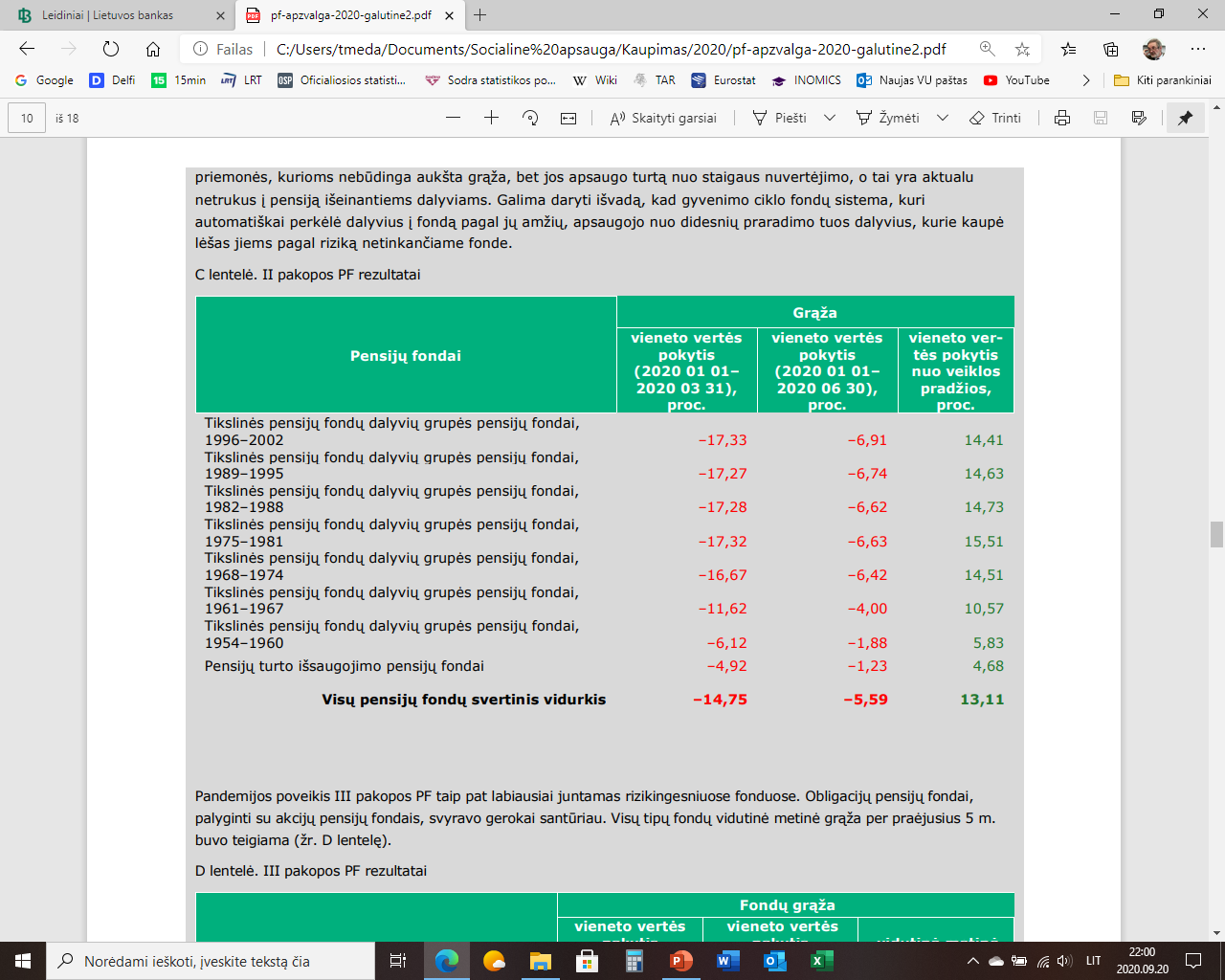 PAPILDOMAS SAVANORIŠKAS PENSIJŲ KAUPIMAS

 LIETUVOS RESPUBLIKOS PAPILDOMO SAVANORIŠKO PENSIJŲ KAUPIMO ĮSTATYMAS 

1999 m. birželio 3 d. Nr. VIII-1212
54
Dalyvavimas. Taisyklės
Pensijų fondo dalyviu gali būti bet kuris asmuo, 
pasirašęs pensijų kaupimo sutartį.

Pensijų kaupimo veikla valdymo įmonės valdomuose pensijų fonduose grindžiama pensijų fondo taisyklėmis.
Pensijų fondo taisykles tvirtina valdymo įmonės valdyba savo sprendimu. 
Valdymo įmonė pensijų kaupimo dalyvių įmokas į pensijų fondą gali pradėti rinkti tik po to, kai pensijų fondo taisykles patvirtina priežiūros institucija jos nustatyta tvarka.
55
Pensijų fondo taisyklės
Pensijų fondo taisyklėse turi būti nurodyta:
1) pensijų fondo pavadinimas (iš jo turi būti aišku, kad tai papildomo savanoriško pensijų kaupimo fondas);
2) įstojimo į pensijų fondą, išstojimo iš jo ir kitokios dalyvavimo pensijų fonde baigties, sustabdymo ir atnaujinimo sąlygos ir tvarka;
3) pensijų fondo dalyvių teisės ir pareigos;
4) valdymo įmonės teisės ir pareigos;
5) pensijų išmokų mokėjimo būdai ir jų pasirinkimo galimybės, pensijų išmokų mokėjimo tvarka, amžius, suteikiantis teisę įgyti pensiją; 
6) pensijų fondo grynųjų aktyvų apskaičiavimo, apskaitos vieneto vertės apskaičiavimo taisyklės ir skelbimo tvarka;
7) pensijų įmokų ir į kitą pensijų fondą ar pensijų kaupimo bendrovę pervedamų pensijų fondo dalyviui priklausančių piniginių lėšų konvertavimo į apskaitos vienetus tvarka, taip pat apskaitos vienetų konvertavimo į pinigus ir pinigų išmokėjimo asmenims, turintiems teisę juos gauti, taisyklės;
8) pensijų fondo investavimo strategija;
9) pensijų sąskaitų atidarymo, tvarkymo ir uždarymo bei apskaitos vienetų tose sąskaitose apskaitos tvarka;
56
Pensijų fondo taisyklės (tęsinys)
10) atlyginimo valdymo įmonei ir depozitoriumui apskaičiavimo metodika, dydis ir mokėjimo tvarka; kitų išlaidų, dengiamų iš pensijų turto, baigtinis sąrašas ir apskaičiavimo metodika;
11) valdymo įmonės pensijų fondo valdymo veiklos ir pensijų sąskaitų ataskaitų pateikimo pensijų fondo dalyviams šio įstatymo numatytais atvejais tvarka, taip pat kitų pensijų fondo pranešimų pateikimo pensijų fondo dalyviams formos ir tvarka;
12) pensijų kaupimo sutarčių sudarymo, keitimo ir nutraukimo sąlygos ir tvarka;
13) perėjimo į kitą tos pačios ar kitos valdymo įmonės valdomą pensijų fondą tvarka ir laikotarpis, per kurį valdymo įmonė turi pervesti dalyviui priklausančias lėšas;
14) depozitoriumo pavadinimas, buveinė, teisės ir pareigos, jo pakeitimo sąlygos ir tvarka;
16) pensijų fondo taisyklių pakeitimo tvarka;
17) pensijų fondo panaikinimo sąlygos ir tvarka, panaikinto pensijų fondo turto padalijimo tvarka;
18) pensijų fondų jungimo tvarka;
19) kitos priežiūros institucijos nustatytos sąlygos ir duomenys.
57
Dalyvavimo pradžia. Sutartis
Dalyvavimas prasideda, pasirašius pensijų kaupimo sutartį. 
Prieš asmeniui sudarant pensijų kaupimo sutartį, jis turi būti supažindintas su pensijų fondo, kurio dalyviu jis taps, taisyklėmis. Pensijų fondo taisyklės yra sudedamoji pensijų kaupimo sutarties dalis. Sutartyje, be kita ko, privaloma nurodyti:
pensijų įmokų dydis, mokėjimo būdas, tvarka ir terminai;
pensijų išmokų mokėjimo sąlygos;
 sutarties nutraukimo tvarka ir sąlygos, iš jų – dalyvio teisė vienašališkai nutraukti pensijų kaupimo sutartį; 
 sutarties galiojimo terminas ir galiojimo pasibaigimo pagrindai.
Pensijų kaupimo sutartis įsigalioja nuo pirmosios įmokos įmokėjimo į pensijų sąskaitą. 
Sudarius pensijų kaupimo sutartį, valdymo įmonė kiekvienam pensijų fondo dalyviui atidaro asmeninę pensijų sąskaitą.
58
Įmokos į pensijų fondą. Pensijų turtas
Įmokos mokamos tik pinigais.
Darbdavys gali mokėti dalį ar visą įmoką darbuotojo naudai
Tais atvejais, kai įmokas moka ne pats pensijų fondo dalyvis, įmokos tampa pensijų fondo dalyvio nuosavybe nuo to momento, kai į pensijų fondo vienetus konvertuotos įmokos įrašomos į pensijų sąskaitą.
Įmokų mokėjimo nutraukimas nėra pagrindas kaupimo sutarčiai nutraukti.
Pensijų turtas yra dalyvių bendroji dalinė nuosavybė. Dalyvio dalis bendrojoje nuosavybėje nustatoma atsižvelgiant į jo asmeninėje pensijų sąskaitoje įrašytų pensijų fondo vienetų skaičių. 
Valdymo įmonė pensijų turtą valdo, naudoja ir juo disponuoja turto patikėjimo teisės pagrindais.
59
Pensijų fondo vienetai
Kiekvieno dalyvio įmokos apskaitomos jo sąskaitoje pensijų fondo vienetais. Kiekvienas pensijų fondas turi turėti savo pensijų fondo vienetus. Pensijų fondo vieneto (jo dalies) vertė išreiškiama eurais. 
Pensijų fondo vienetai išreiškia dalyviui priklausančią pensijų turto dalį. 
Mokamos pensijų įmokos, turi būti konvertuojamos į pensijų fondo vienetus, o pensijų fondo vienetai įrašomi į pensijų sąskaitą. Pinigai turi būti konvertuoti į pensijų fondo vienetus atitinkamo pensijų fondo vienetų verte, esančia pinigų gavimo į pensijų fondą dieną. 
Kiekvieno pensijų fondo vieneto vertė nustatoma padalijus pensijų fondo grynųjų aktyvų vertę iš viso pensijų fondo vienetų skaičiaus. Bendra visų pensijų fondo vienetų vertė visada yra lygi to pensijų fondo grynųjų aktyvų vertei. 
Pensijų fondo vieneto (jo dalių) vertė turi būti nustatoma keturių skaičių po kablelio tikslumu ir apvalinama pagal matematines apvalinimo taisykles.
60
Dalyvavimo pabaiga
Dalyvavimas baigiasi, kai
 valdymo įmonė įvykdo įsipareigojimus dalyviui,
 dalyvis nutraukia pensijų kaupimo sutartį, nepereidamas į kitą pensijų fondą; 
 dalyvis pereina į kitą pensijų fondą,
 dalyvis miršta,
 fondas panaikinamas,
pensijų fondas prijungiamas prie kito arba sujungiamas su kitu pensijų fondu.
61
Išmokos įvykdžius įsipareigojimus
Teisė gauti pensijų išmokas įgyjama 
 sulaukus fondo taisyklėse nurodyto amžiaus (tačiau taisyklėse negali būti nurodytas mažesnis kaip 5 metai iki senatvės pensijos amžiaus, 35 str. 1 dalis),
 tapus dalinai nedarbingu.
Išmokų mokėjimo būdai:
 vienkartinė išmoka,
 periodinė išmoka reguliariai konvertuojant pensijų fondo  vienetus į pinigus ir išmokant,
 nuperkant anuitetą draudimo įmonėje.
Pensijų išmokų mokėjimo būdą pasirenka pensijų fondo dalyvis. Dalyvis turi teisę nukelti išmokų mokėjimą ir toliau iki pageidau-jamo laiko likti fondo dalyviu.
62
Pensijų kaupimo sutarties nutraukimas
Pensijų kaupimo sutartį nutraukiančiam, bet nepereinančiam į kitą pensijų fondą dalyviui turi būti išmokėta suma, gauta konvertavus jo pensijų sąskaitoje įrašytus pensijų fondo vienetus į pinigus.
Už pensijų kaupimo sutarties nutraukimą nepereinant į kitą pensijų fondą iš pensijų fondo valdymo įmonė gali imti vieno procento atsiimamos sumos neviršijantį mokestį, jeigu tai numatyta pensijų fondo taisyklėse. 
Valdymo įmonei draudžiama tiesiogiai ar netiesiogiai riboti dalyvio teisę nutraukti pensijų kaupimo sutartį, išskyrus jei:
Pensijų fondo taisyklėse gali būti numatytas draudimas nutraukti pensijų kaupimo sutartį iki dalyvis sukaks pensijų amžių arba kol nebus dalyvauta nustatytą metų skaičių (30 str. 2 dalis).
63
Perėjimas į kitą pensijų fondą
Dalyvis gali pereiti į kitą pensijų fondą, mokėdamas ne daugiau 0,5% pervedamos sumos.
Dalyvis kartą per metus gali nemokamai pereiti į kitą tos pačios bendrovės valdomą fondą.
 Dalyvis kartą per metus gali pereiti į kitos bendrovės valdomą fondą, padengdamas tik perėjimo išlaidas.
64
Išmoka mirties atveju
Mirus pensijų fondo dalyviui, jam priklausanti pensijų turto dalis paveldima įstatymų nustatyta tvarka.
Jei paveldėtojas yra to paties fondo dalyvis, pensijų sąskaitoje įrašyti paveldimai turto daliai tenkantys pensijų fondo vienetai pervedami paveldėtojui nekonver-tuojant į pinigus, jei paveldėtojas su tuo sutinka.
65
Atskaitymai iš pensijų turto
Atlyginimas valdymo įmonei už pensijų fondo valdymą, depozitoriumui už jo paslaugas mokamas iš pensijų turto, iš jo dengiamos ir kitos su pensijų fondo valdymu susijusios išlaidos.
Iš pensijų turto galima apmokėti tik tas išlaidas, kurios susijusios su pensijų fondo valdymu ir yra numatytos pensijų fondo taisyklėse. Šių išlaidų suma negali viršyti pensijų fondo taisyklėse nustatytų išlaidų ribų. 
Visos kitos pensijų fondo taisyklėse nenumatytos arba nustatytas ribas viršijančios išlaidos turi būti padengiamos iš valdymo įmonės lėšų.
66
Investavimo apribojimai (45-50 str.)
Pensijų turtą gali sudaryti tik: 
1) perleidžiamieji vertybiniai popieriai ir pinigų rinkos priemonės, įtraukti į prekybą rinkoje, laikoma reguliuojama ir veikiančia Lietuvos Respublikoje ar ES, 2) perleidžiamieji vertybiniai popieriai ir pinigų rinkos priemonės, įtraukti į prekybą kitoje valstybėje veikiančioje, pripažintoje, prižiūrimoje ir visuomenei prieinamoje rinkoje, jeigu ši rinka yra nurodyta pensijų fondo taisyklėse,
3) išleidžiami nauji perleidžiamieji vertybiniai popieriai, jeigu emisijos sąlygose yra numatytas įsipareigojimas įtraukti juos į prekybą reguliuojamoje rinkoje ne vėliau kaip per vienus metus nuo išleidimo,
4) ne ilgesniam kaip 12 mėnesių terminui padėti indėliai, kuriuos galima atsiimti pareikalavus, esantys kredito įstaigoje, kurios buveinė yra ES arba kitoje valstybėje, kurioje riziką ribojanti priežiūra yra ne mažiau griežta negu ES. 
Į pinigų rinkos priemones, kurios nėra įtrauktos į prekybą reguliuojamoje rinkoje, leidžiama investuoti tik tuo atveju, jeigu tų priemonių emisija ar emitentas yra reguliuojami siekiant apsaugoti investuotojus ir jų santaupas ir jeigu tos priemonės tenkina papildomas sąlygas. (...)
Į vieno emitento perleidžiamuosius vertybinius popierius ar pinigų rinkos priemones gali būti investuota ne daugiau kaip 5 procentai pensijų turtą sudarančių grynųjų aktyvų.
67
Saugumo reikalavimai
Valdymo įmonė privalo:
nuolat vykdyti priežiūros institucijos nustatytus kapitalo pakankamumo reikalavimus;
sudaryti pakankamą garantijų rezervą, jeigu pagal pensijų fondo taisykles prisiima įsipareigojimus dalyviams garantuoti tam tikrą pajamingumą.

Draudimo įmonė privalo: 
nuolat vykdyti priežiūros institucijos nustatyta tvarka apskaičiuotus  mokumo kapitalo reikalavimus; 
sudaryti pakankamus pensijų kaupimo techninius atidėjimus, jeigu pagal pensijų fondo taisykles prisiima įsipareigojimus garantuoti dalyviams tam tikrą pajamingumą. 

Garantijų rezervas turi būti sudaromas, investuojamas ir naudojamas valdymo įmonės nustatyta, su priežiūros institucija suderinta tvarka. Garantijų rezervas investuojamas į diversifikuotą investicijų portfelį, kuriam taikomi tokie patys kaip ir pensijų turtui reikalavimai. Pensijų kaupimo techninių atidėjinių investavimui keliami tokie pat reikalavimai kaip ir draudimo techninių atidėjinių investavimui.
68
Apmokestinimas
Kas yra EEE – TTT režimai.
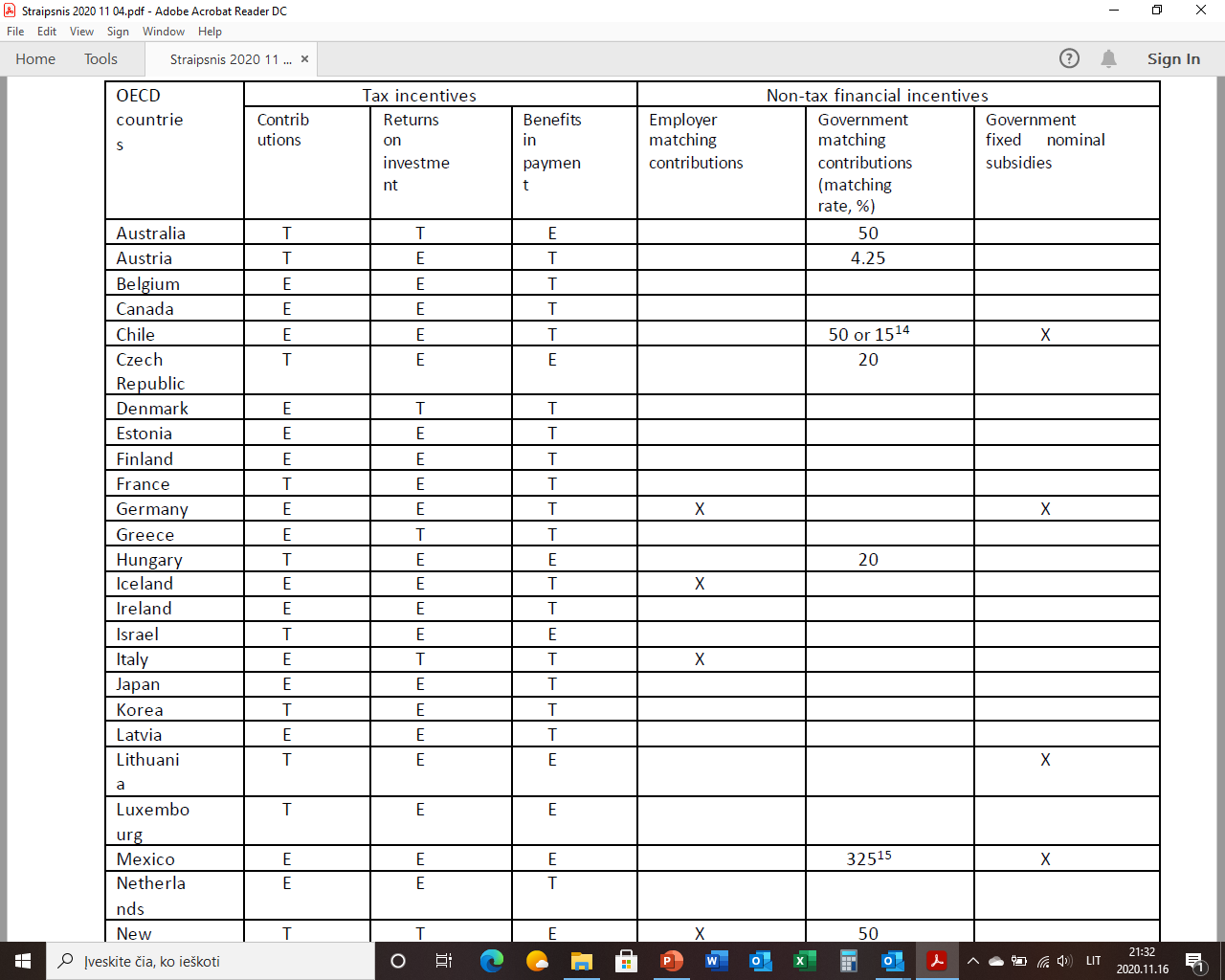 69
Apmokestinimas
GPM 21 straipsnis. Iš pajamų atimamos gyventojo patirtos išlaidos 
Iš pajamų gali būti atimamos šios per mokestinį laikotarpį patirtos nuolatinio Lietuvos gyventojo išlaidos:
savo, sutuoktinio, iki 18 metų ir vyresnių neįgaliųjų vaikų (...) naudai sumokėtos pensijų įmokos į pensijų fondus, profesinių pensijų fondų dalyvių asociacijų ir (ar) jiems analogiškų subjektų, veikiančių Europos ekonominės erdvės valstybėje, turimus pensijų fondus (1 dalies 2p.); 
pensijų įmokos į pensijų fondus, profesinių pensijų fondų dalyvių asociacijų ir (ar) jiems analogiškų subjektų, veikiančių Europos ekonominės erdvės valstybėje ar Ekonominio bendradarbiavimo ir plėtros organizacijos valstybėje narėje, turimus pensijų fondus, kurias Lietuvos nuolatinis gyventojas moka kaip papildomas kaupiamąsias pensijų įmokas ir kurios yra didesnės negu 3 procentai šio gyventojo pajamų, nuo kurių skaičiuojamos valstybinio socialinio draudimo įmokos;
Bendra atimamų išlaidų (kartu su kitomis atimamomis išlaidomis) suma negali viršyti 25 procentų apmokestinamųjų pajamų ir bet kokiu  atveju   negali   viršyti 1 500 eurų,
70
Išmokų apmokestinimas: senos sutartys
GPM 17 straipsnis. Neapmokestinamosios pajamos 
Neapmokestinamosios pajamos yra šios

 pagal iki 2012 m. gruodžio 31 d. sudarytą pensijų kaupimo sutartį iš pensijų fondo gauta pensijų išmoka, jeigu 
pensijų kaupimo sutarties terminas yra ne trumpesnis kaip 5 metai ir 
išmoką gaunantis pensijų fondo dalyvis yra sulaukęs 55 metų arba išmokos gavimo momentu išmokos gavėjui yra nustatytas 0–25 procentų ar 30–40 procentų darbingumo lygis, 
gyventojui išstojus iš pensijų fondo ir neperėjus į kitą pensijų fondą išmokama suma, jeigu išstojama iš pensijų fondo ne anksčiau kaip praėjus 5 metams nuo pensijų kaupimo sutarties sudarymo dienos ir pensijų išmoką gaunantis pensijų fondo dalyvis yra sulaukęs 55 metų;
71
Išmokų apmokestinimas
GPM 17 straipsnis. Neapmokestinamosios pajamos 
Neapmokestinamosios pajamos yra šios (16, 17,18, 46 p. ): 
 Iš pensijų fondo gauta pensijų išmoka, jeigu 
pagal nuo 2013 m. sausio 1 d. sudarytą pensijų kaupimo sutartį šios sutarties terminas yra ne trumpesnis kaip 5 metai ir 
išmoką gaunančiam pensijų fondo dalyviui iki senatvės pensijos amžiaus, nustatyto pensijų kaupimo sutarties sudarymo metu galiojusiame Valstybinių socialinio draudimo pensijų įstatyme, yra likę ne daugiau kaip 5 metai arba išmokos gavimo momentu išmokos gavėjui yra nustatytas 0–25 procentų ar 30–40 procentų darbingumo lygis, 
taip pat gyventojui išstojus iš pensijų fondo ir neperėjus į kitą pensijų fondą išmokama suma, jeigu išstojama iš pensijų fondo ne anksčiau kaip praėjus 5 metams nuo pensijų kaupimo sutarties sudarymo dienos ir išmoką gaunančiam pensijų fondo dalyviui iki senatvės pensijos amžiaus, nustatyto pensijų kaupimo sutarties sudarymo metu galiojusiame Valstybinių socialinio draudimo pensijų įstatyme, yra likę ne daugiau kaip 5 metai; 
pensijos ir rentos, gautos iš Lietuvos Respublikos valstybės, savivaldybių ir Valstybinio socialinio draudimo fondo biudžetų, taip pat iš tarptautinių organizacijų ir užsienio valstybių valstybinių fondų; 
iš pensijų kaupimo bendrovės gauta pensijų išmoka pagal Pensijų kaupimo įstatymo arba kitų užsienio valstybių įstatymų, reglamentuojančių analogiškas pensijų kaupimo nuostatas;
iš gyvybės draudimą vykdančios draudimo įmonės gauti pensijų anuitetai.
72
III pakopos pensijų fondai
73
Faktinė padėtis 2022 m. birželio 30 d.
Lietuvoje veikė 21  III pakopos pensijų fondų, juos valdė 5 valdymo įmonės. 
PF turtas buvo 205,65 mln. eurų. 
Dalyvių skaičius 84 718.
74